Teacher of English
Collective Nouns
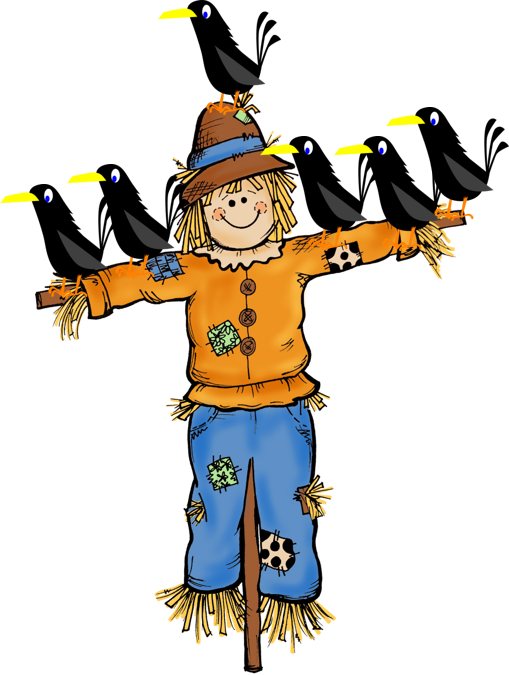 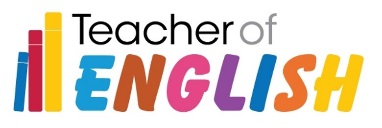 English Teaching Resources
What are we learning?
Today we are going to learn all about collective nouns.
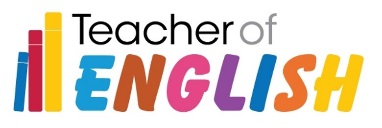 What is a collective noun?
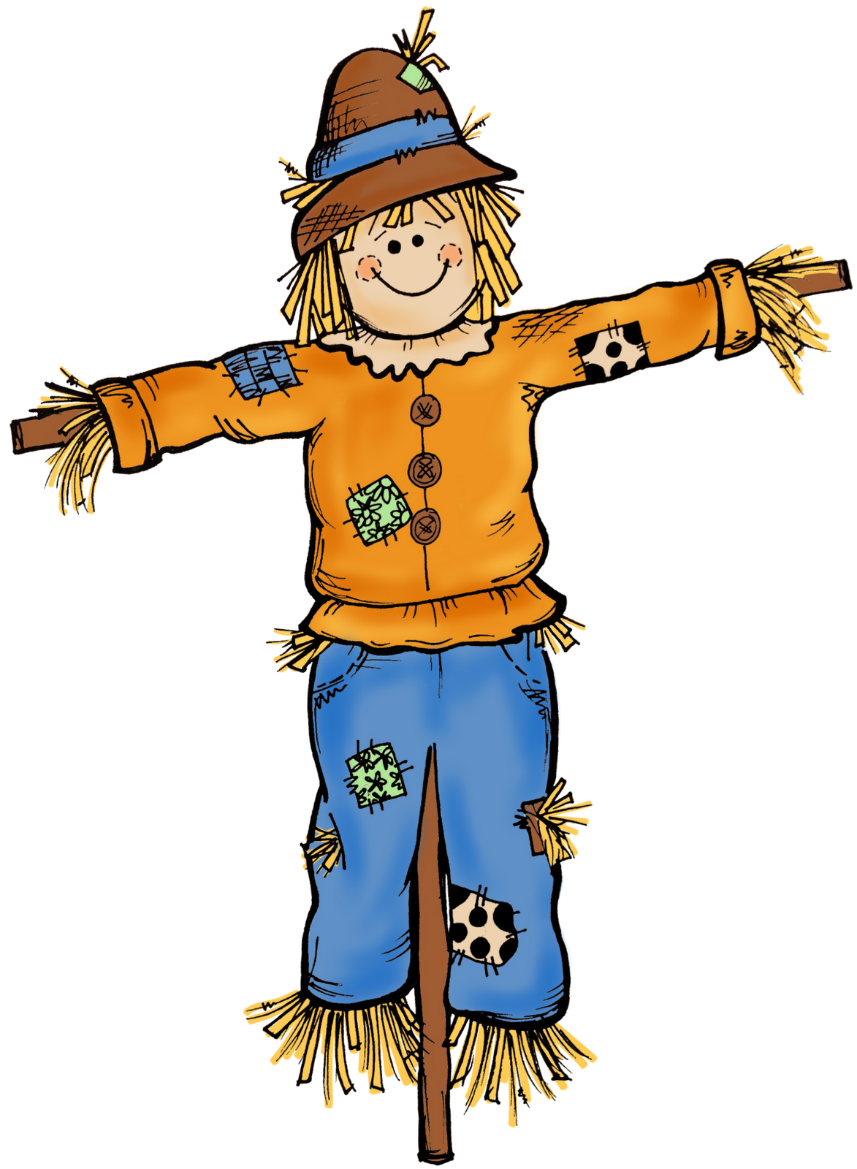 A collective noun is the name given to a group of things.
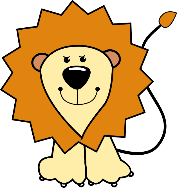 It can be a group of animals such as lions

It can be a group of people such as students

It can be a group of things such as flowers
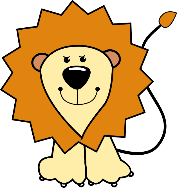 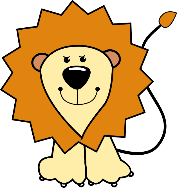 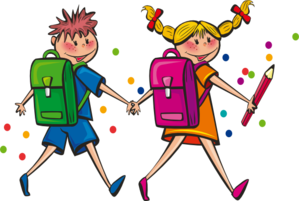 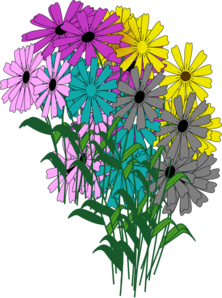 Can you think of any collective nouns for groups of people?
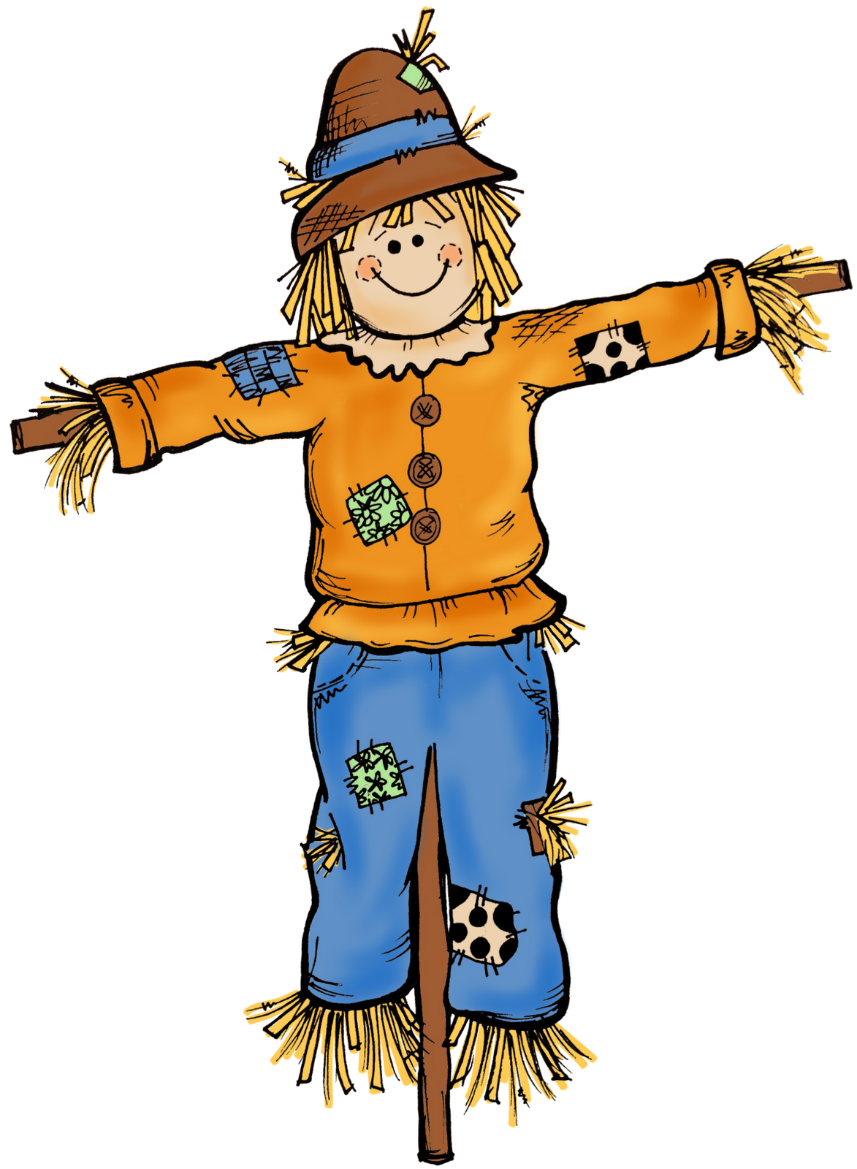 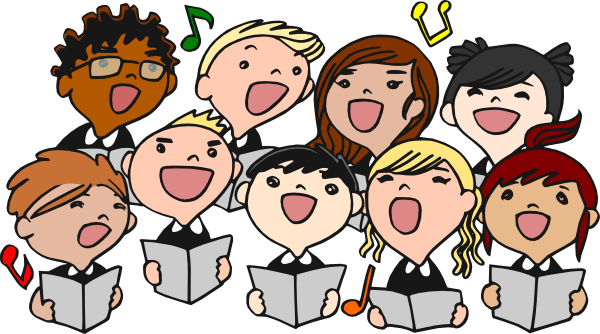 A choir of singers.
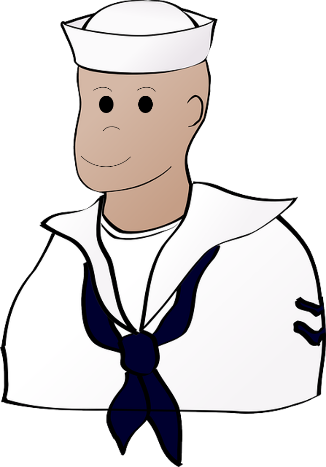 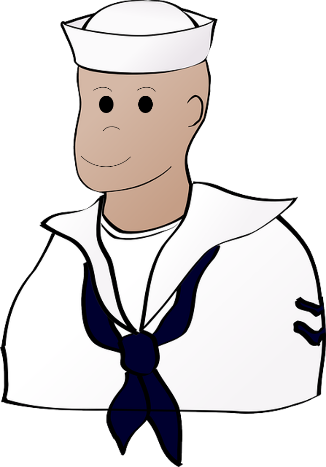 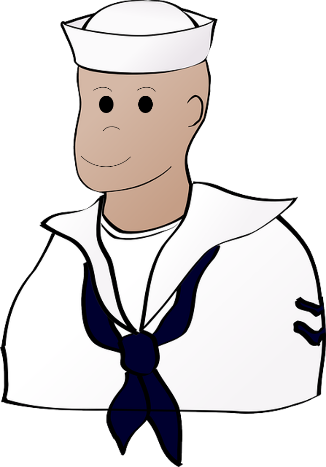 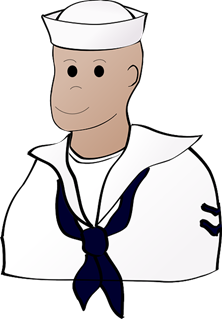 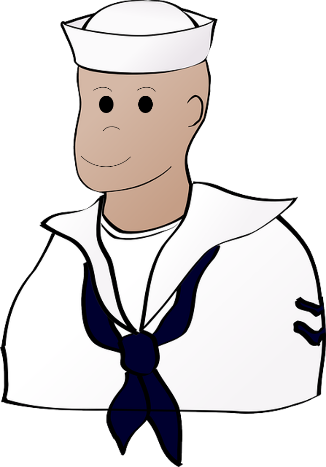 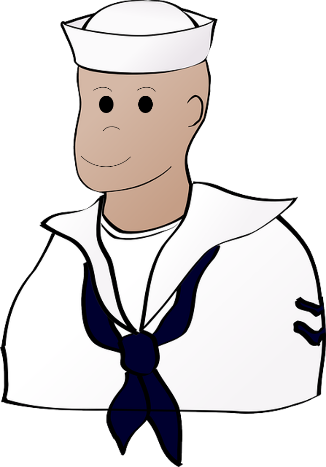 A crew of sailors.
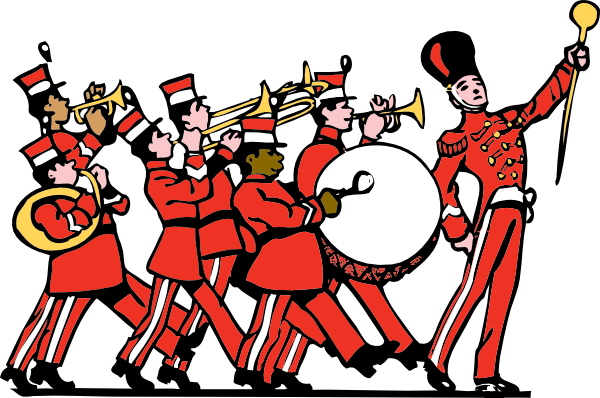 A band of musicians.
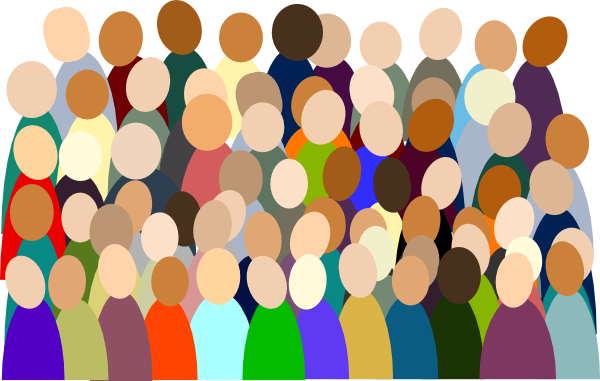 A crowd of people.
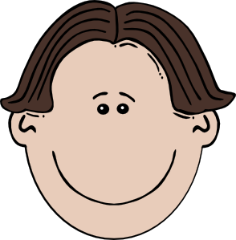 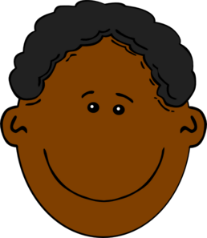 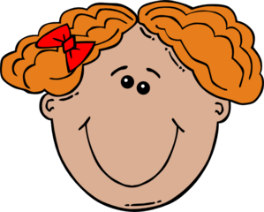 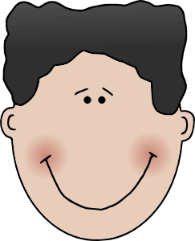 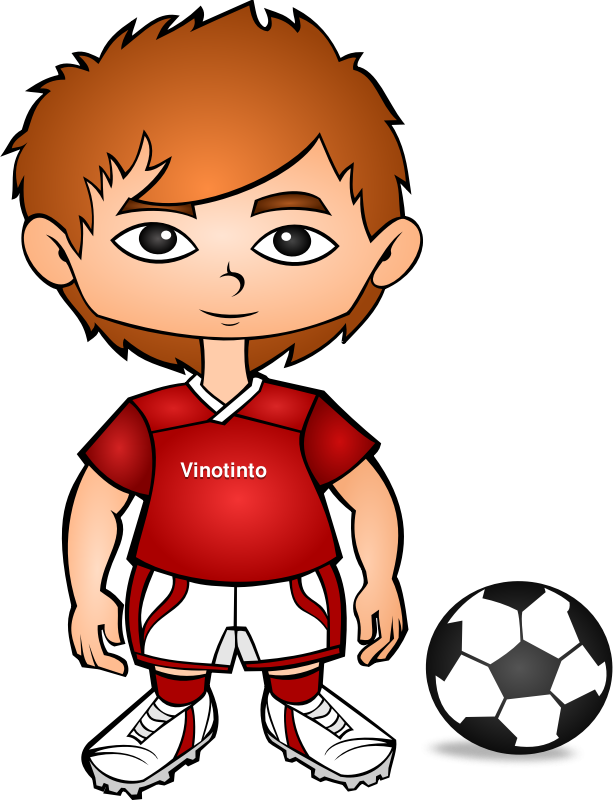 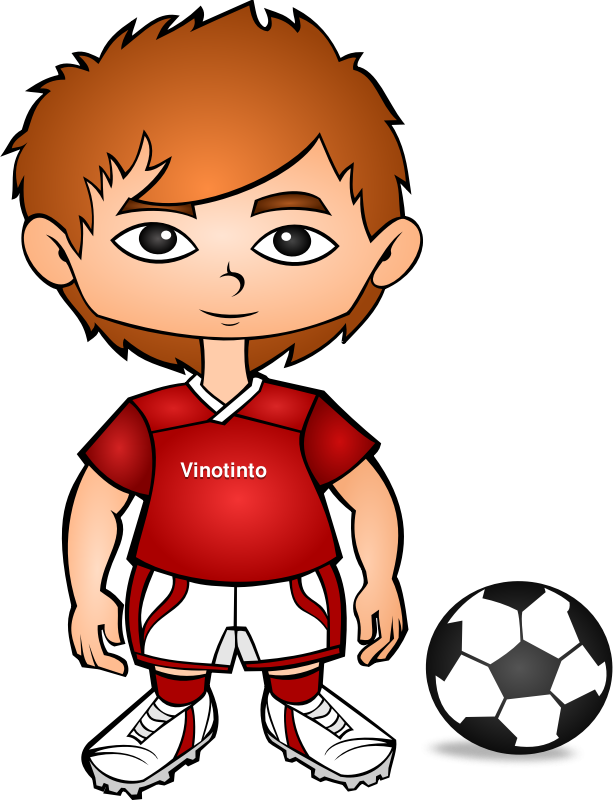 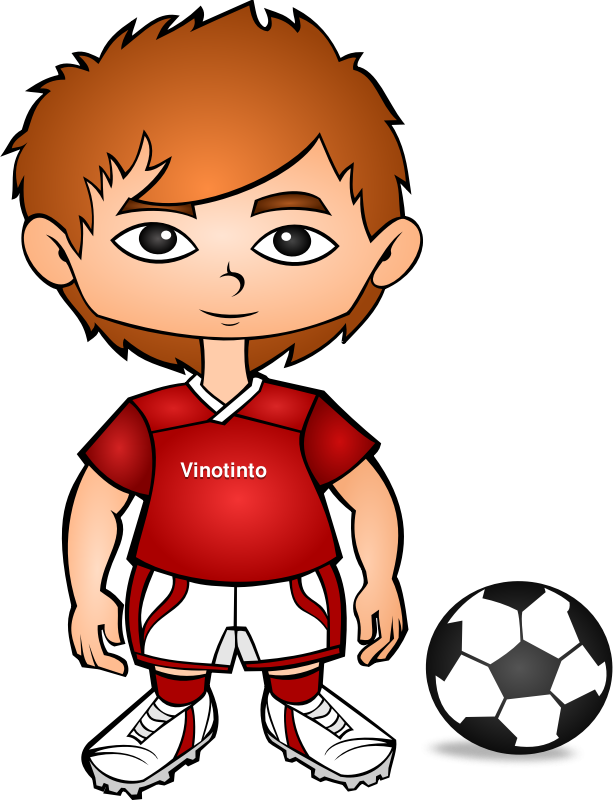 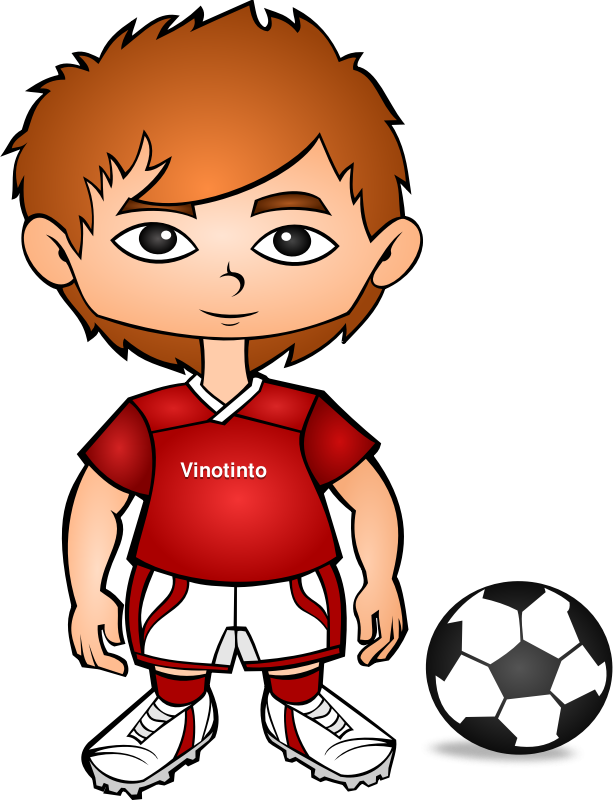 A team of players.
Can you think of any collective nouns for groups of animals?
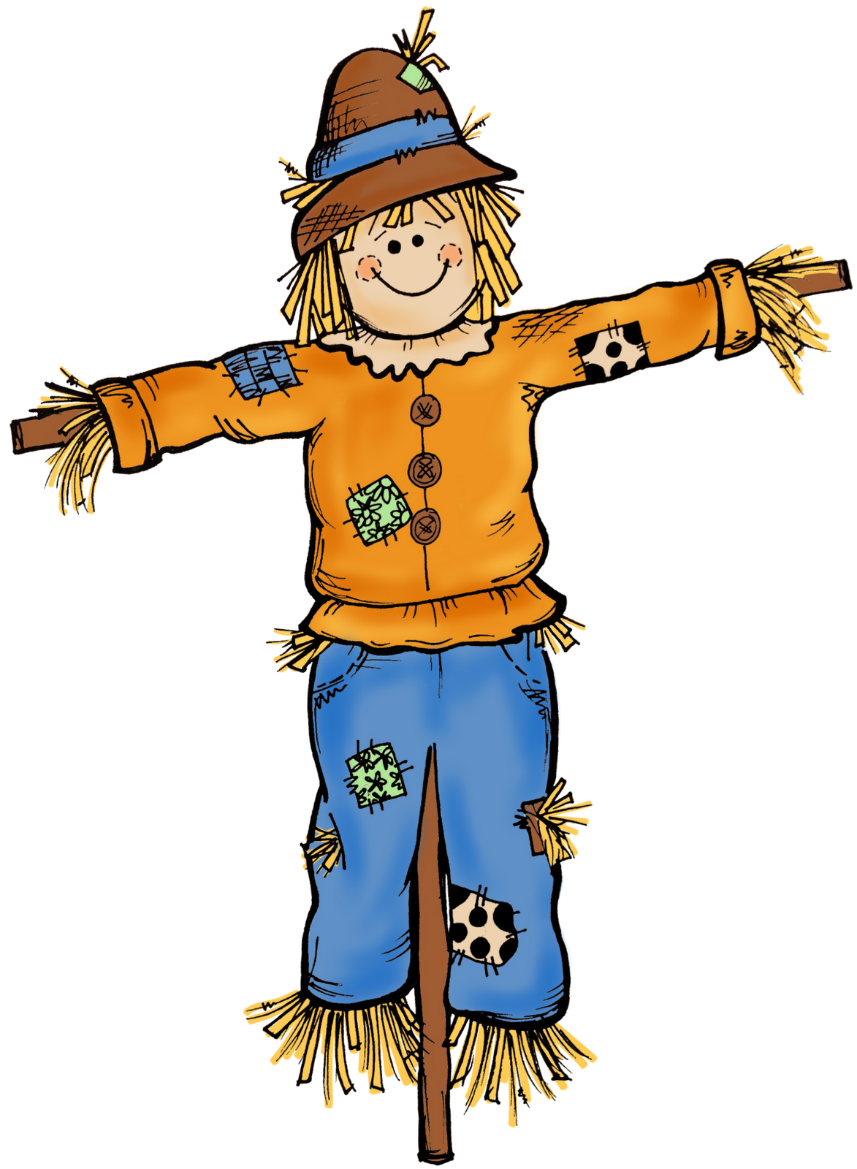 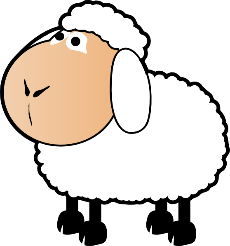 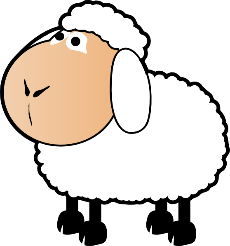 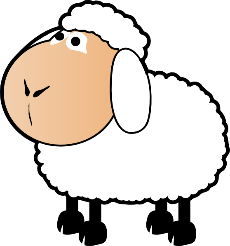 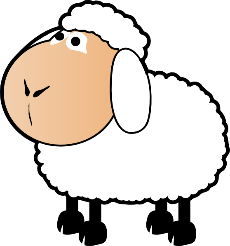 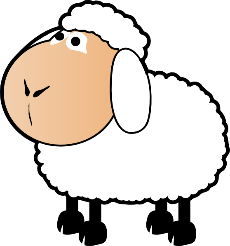 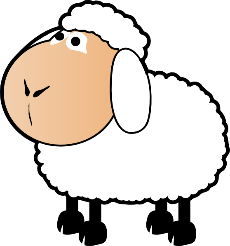 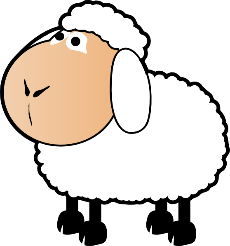 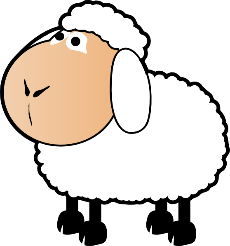 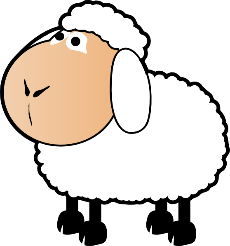 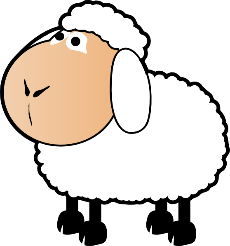 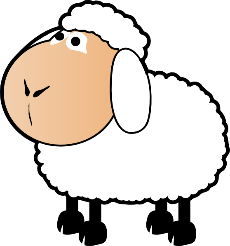 A flock of sheep.
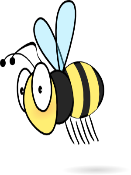 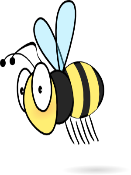 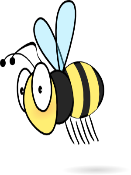 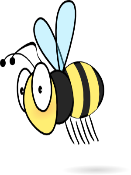 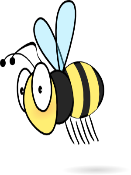 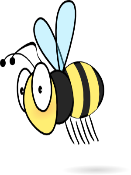 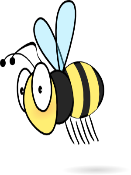 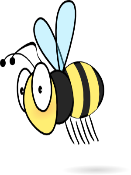 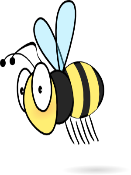 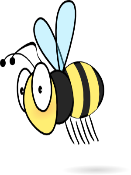 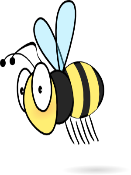 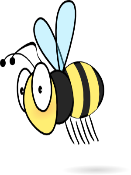 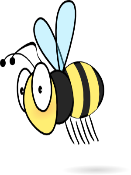 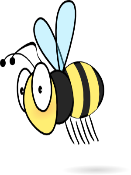 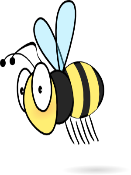 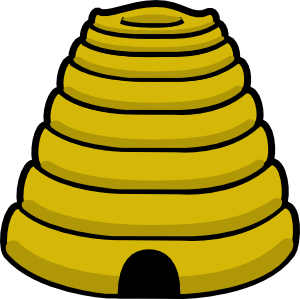 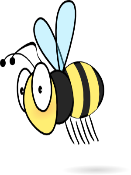 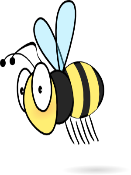 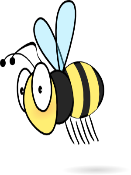 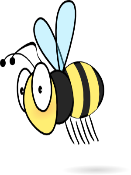 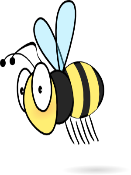 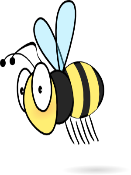 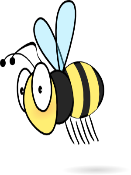 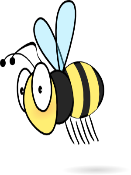 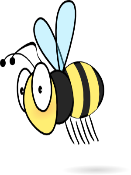 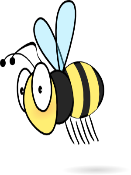 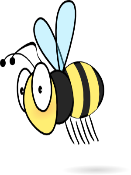 A swarm of bees.
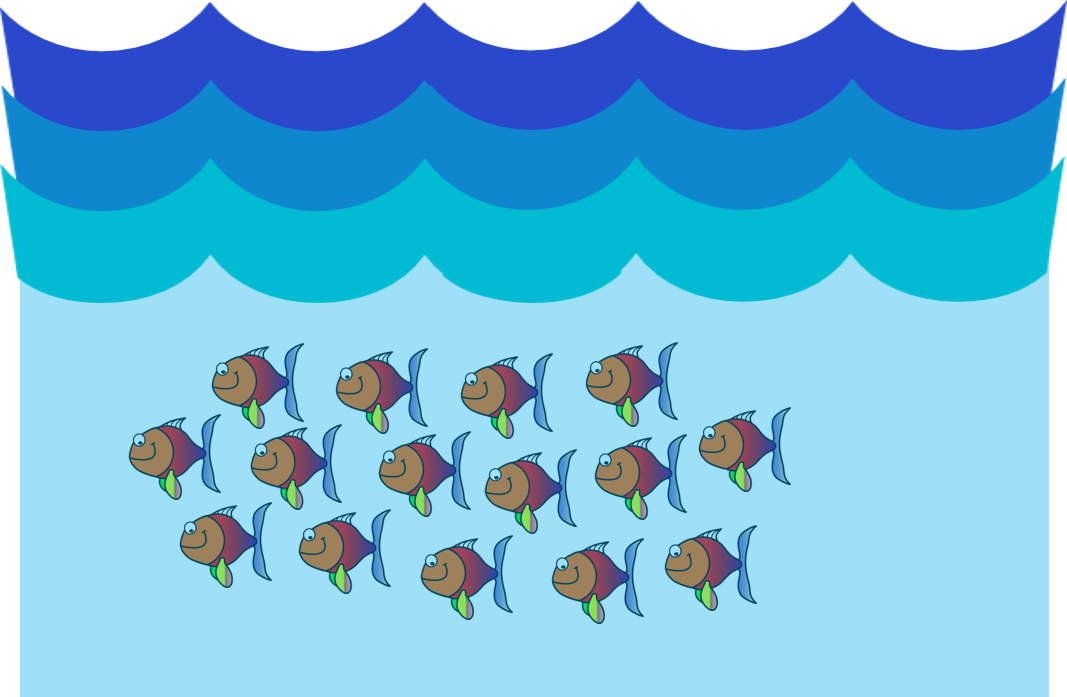 A school of fish.
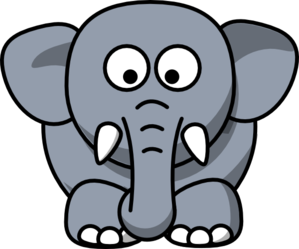 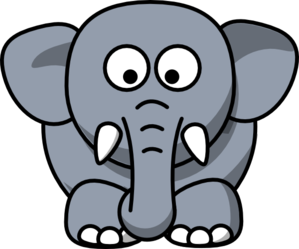 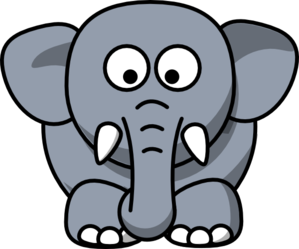 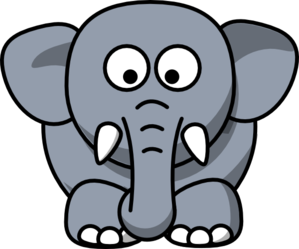 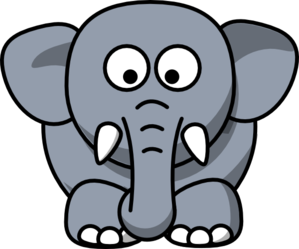 A herd of elephants.
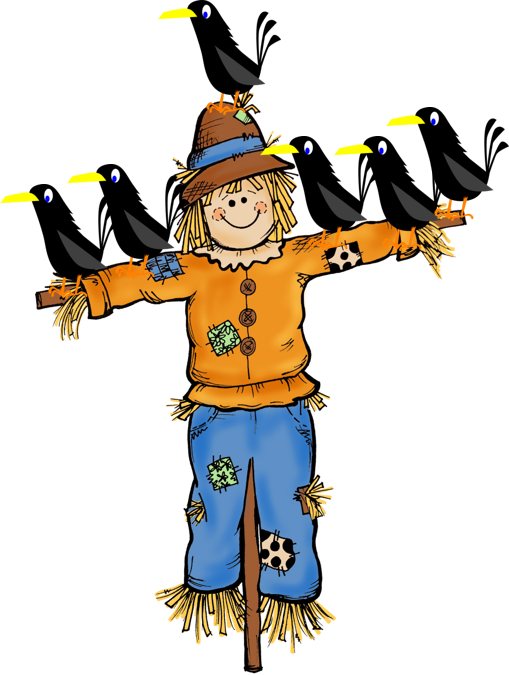 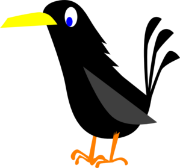 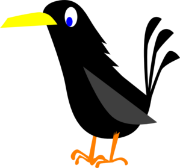 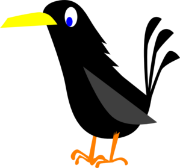 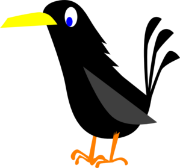 A murder of crows.
Can you think of any collective nouns for groups of things?
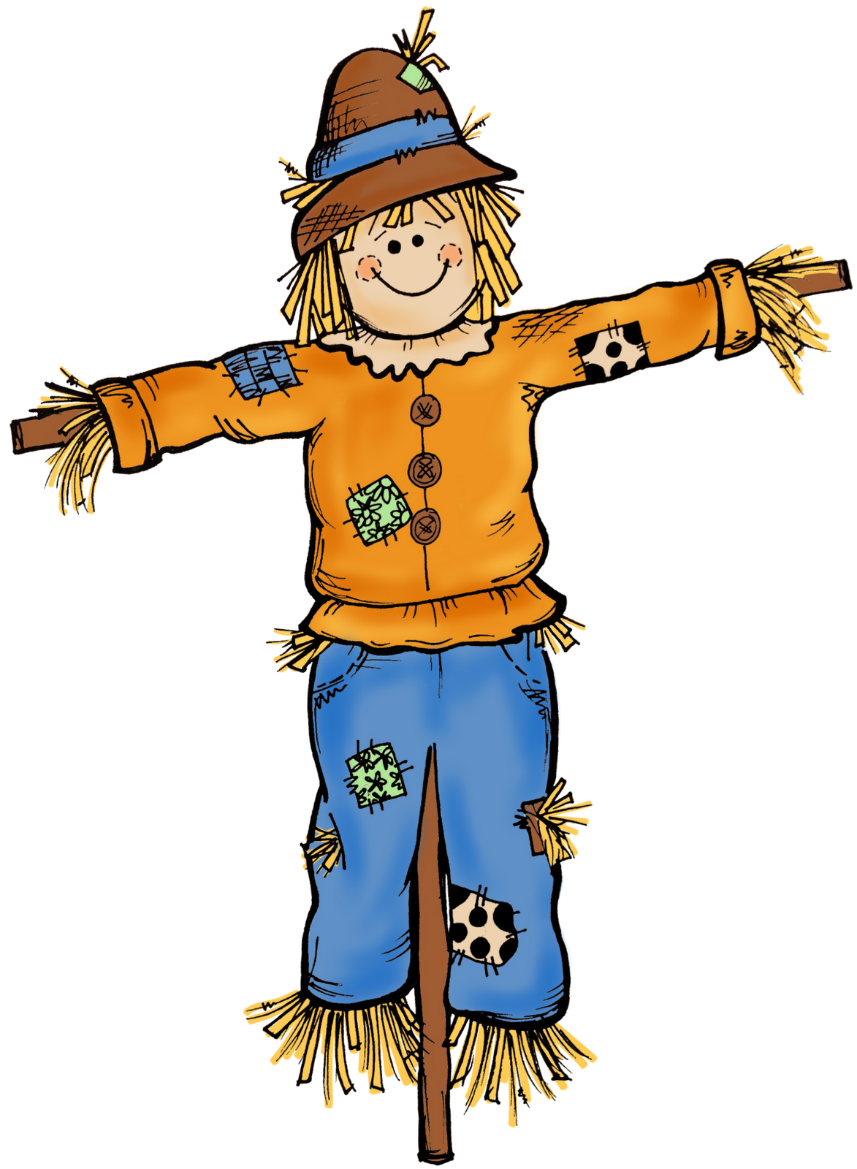 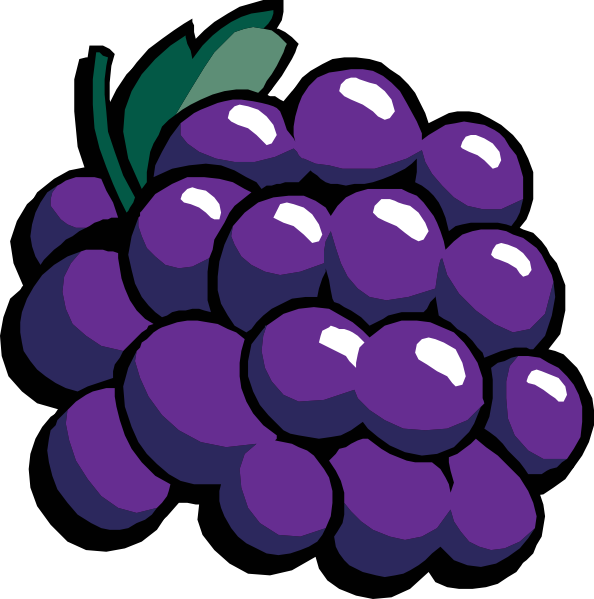 A bunch of grapes.
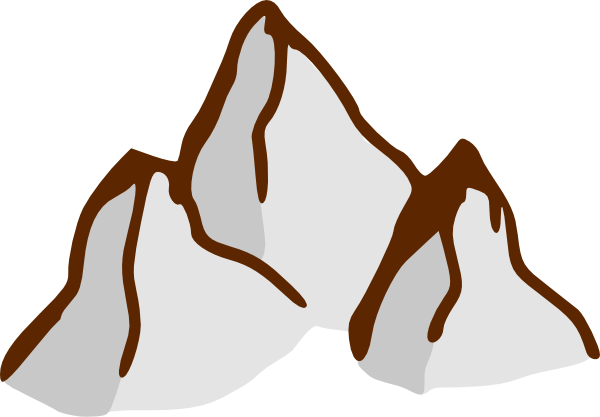 A range of mountains.
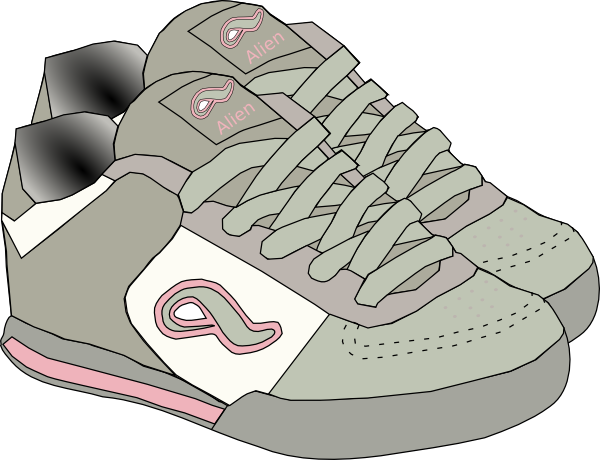 A pair of shoes.
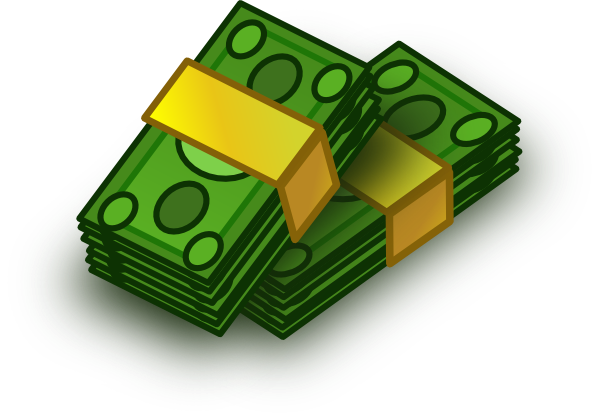 A wad of notes.
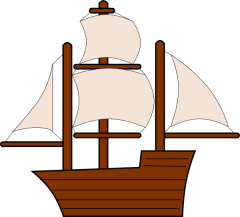 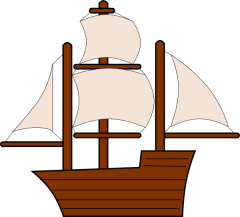 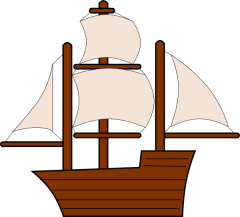 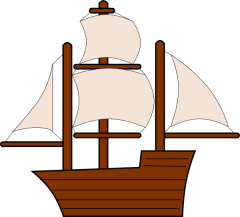 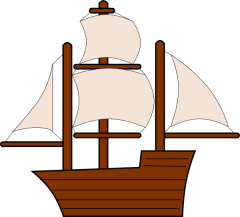 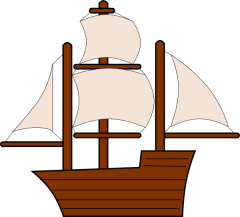 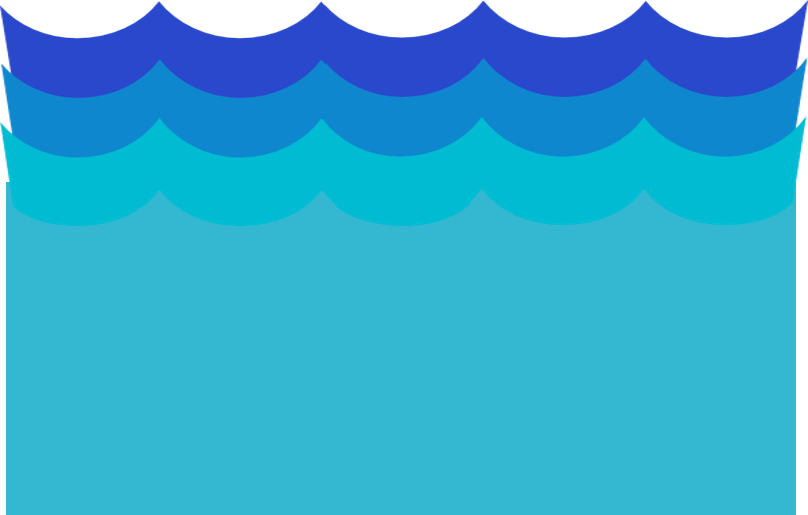 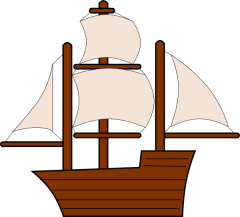 A fleet of ships.
Choose the correct noun to complete the phrase on each slide. Click on the _ _ _ to reveal the answer.
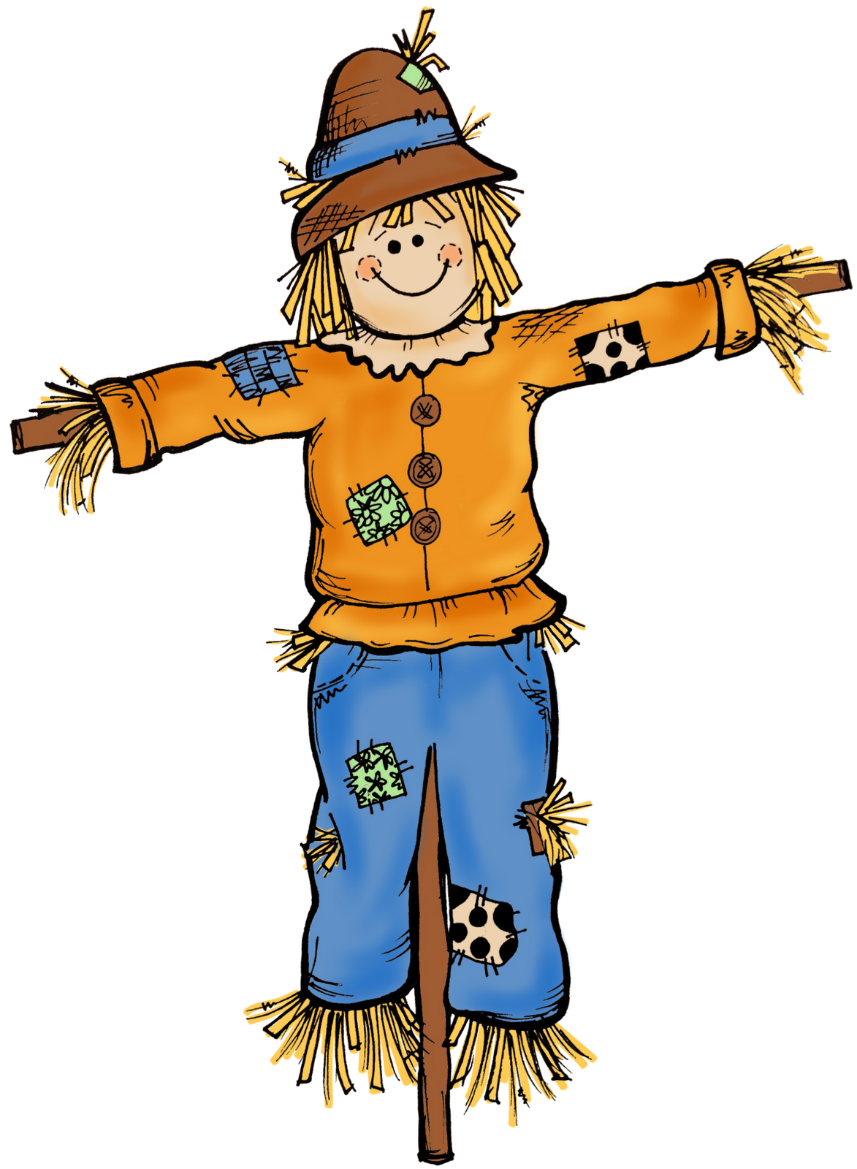 keys     cricketers     lions     soldiers     

kittens     students     trees     wolves
a team of cricketers
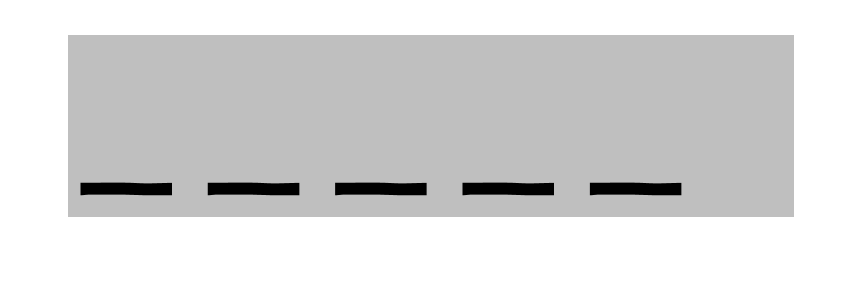 keys     cricketers     lions     soldiers     

kittens     students     trees     wolves
a forest of trees
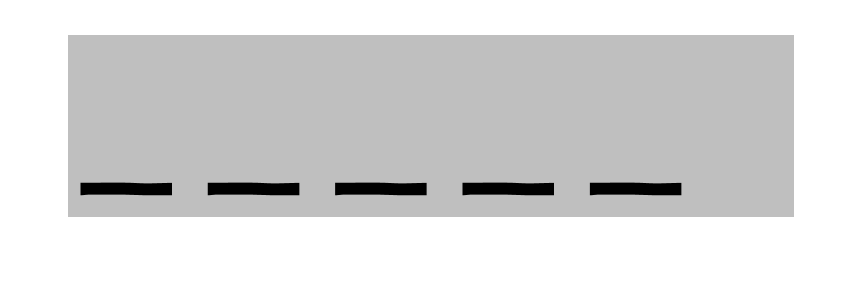 keys     cricketers     lions     soldiers     

kittens     students     trees     wolves
a litter of kittens
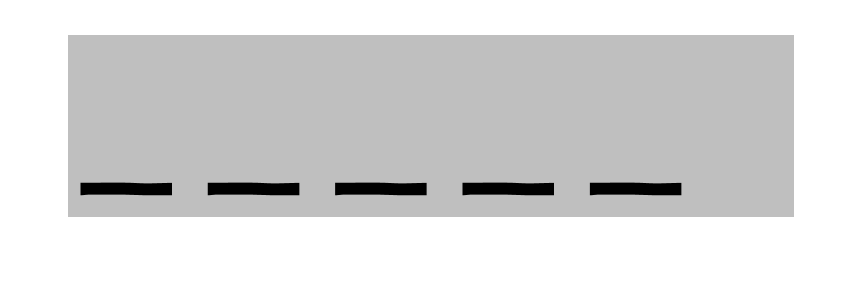 keys     cricketers     lions     soldiers     

kittens     students     trees     wolves
an army of soldiers
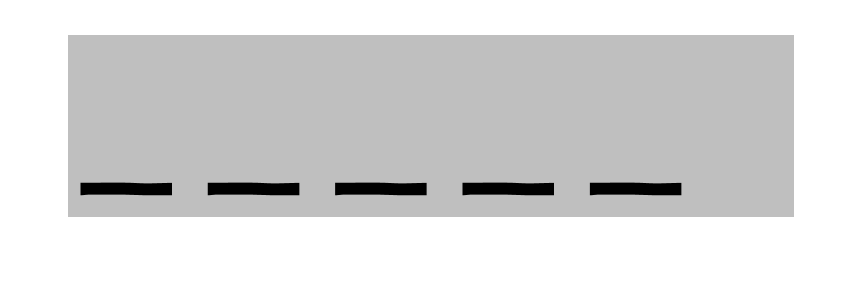 keys     cricketers     lions     soldiers     

kittens     students     trees     wolves
a pride of lions
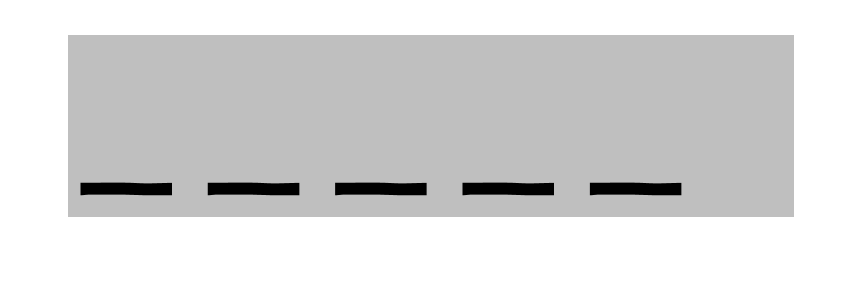 keys     cricketers     lions     soldiers     

kittens     students     trees     wolves
a bunch of keys
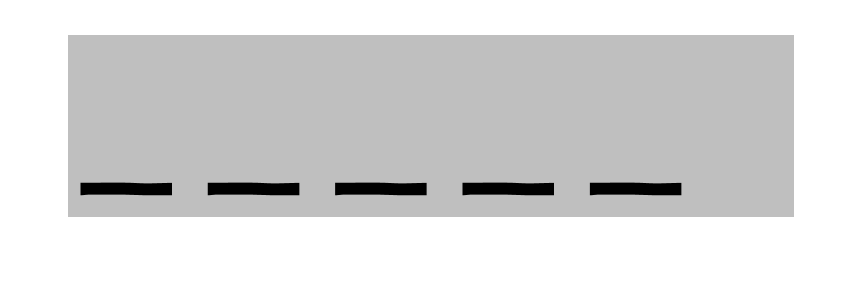 keys     cricketers     lions     soldiers     

kittens     students     trees     wolves
a class of students
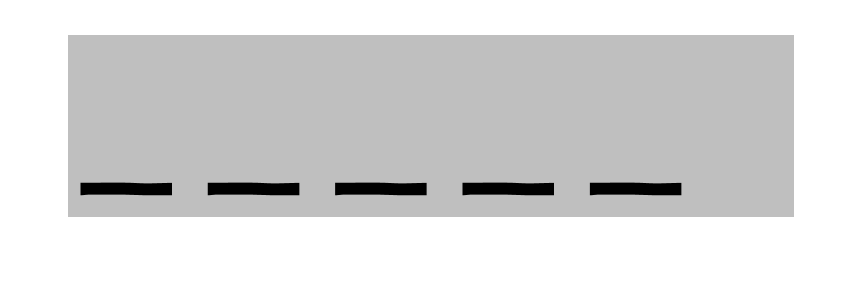 keys     cricketers     lions     soldiers     

kittens     students     trees     wolves
a pack of wolves
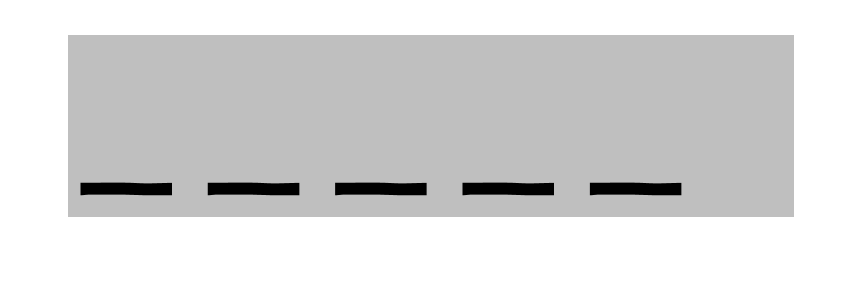 Add a suitable collective noun to complete the sentences below.
The _______ of soldiers marched over the hill.

A large _______ of spectators cheered loudly.

A ______ of wolves live in the wood.

Meera gave her mum a _______ of flowers.

The _______ of fish swam away quickly.

The policeman had a large ______ of keys.

A _______ of elephants rampaged through the village.

The children were attacked by a _______ of wasps.

Sally looked out of the window when a ______ of seagulls flew by.

 The ______ of musicians played excitedly.
Remember: a collective noun is the name for a group of something.
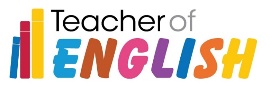